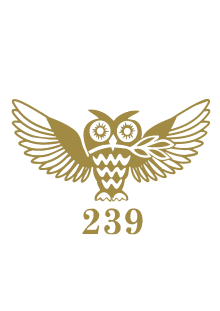 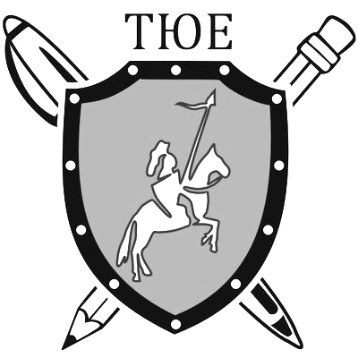 Opposing a report on the problem №25
Reporter: team of Croatia
Opponent: Nazarenko Liza of team «Uranium-239»
International Young Naturalists’ Tournament 2020
Formulation of the problem
Pros                                                                                                                        Cons
Targets were split correctly
Hypothesis was formulated clearly
Theory
Pros                                                                                                                        Cons
The process was described using physical equations
Scheme of the setup was not shown
There were correct theoretical predictions
Forces were placed correctly
The form of pile was not investigated (why does it look this way)
Conducting research
Pros                                                                                                                        Cons
Method is correct and profound
No formulas to improve plots
No comparing of theory and experimental
A sufficient number of parameters were investigated(height/diameter)
Results were presented clear and vivid
Enough measurements were made(plots were here)
Analysis of results obtained
Pros                                                                                                                        Cons
Nice experimental data processing (plots, tables, diagrams)
Conclusions are not consistent
The results are adequate to theoretical predictions
It is clear where to go next
Structure and slides
Pros
The report was nicely structured
Slides were neat and beautiful
Cons
Personal impression
Cons
The results aren’t trivial
Pros
The aims stated are interesting
The setup is inventive
The speech was understandable 
 The idea was correct
Thanks!
To discuss
To discuss
To discuss
Thanks again!
To sum up
Thanks again2!